LBNF Radiation Safety Issues
S.D. Reitzner, N. Mokhov, I. Rakhno, I. Tropin, and K. Vaziri
NBI 2022
September 21, 2022
Introduction
Beamline Overview
Radiation transport modeling parameters
Prompt radiation
Residual radiation
Ground water protection
Activated air release
Conclusion
2
09.21.22
S.D. Reitzner, et. al  | LBNF Radiation Safety Issues
LBNF Beamline Components
Neutrino Beam
to SURF, SD
Absorber Complex
(LBNF-30)
Target
Complex
(LBNF-20)
Primary
Beamline
Enclosure
Decay Region
Primary Beam Service Building
(LBNF-5)
Fermilab
Main Injector
Tunnel
3
09.21.22
S.D. Reitzner, et. al  | LBNF Radiation Safety Issues
Radiation Transport Modeling Parameters
Radiological safeguards designs based on 2.4 MW operation
120 GeV protons @ 1.5×1014 p / 1.2 s
56% duty factor
Model radiation transport using MARS
2.2 m target for target hall calculations
1.5 m target for decay pipe and absorber
4
09.21.22
S.D. Reitzner, et al  | LBNF Radiation Safety Issues
LBNF MARS Model
Absorber Hall
Target Station
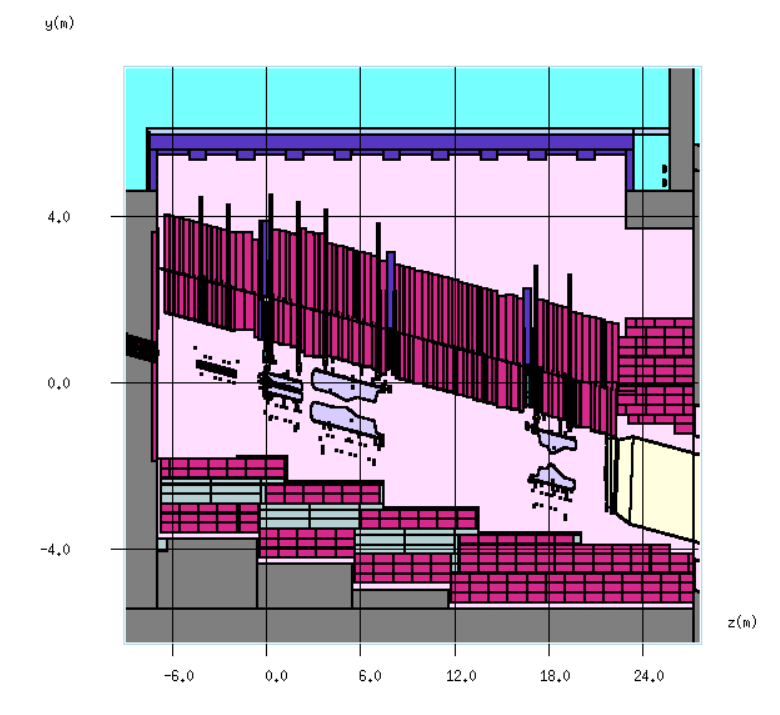 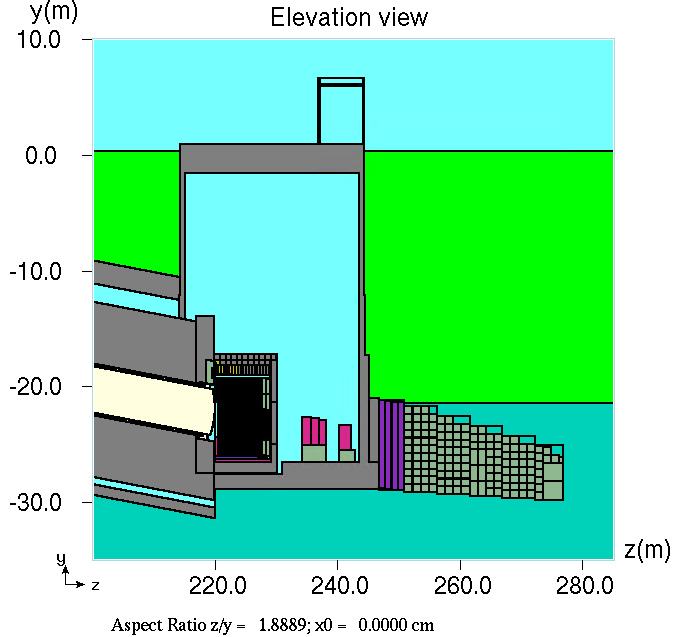 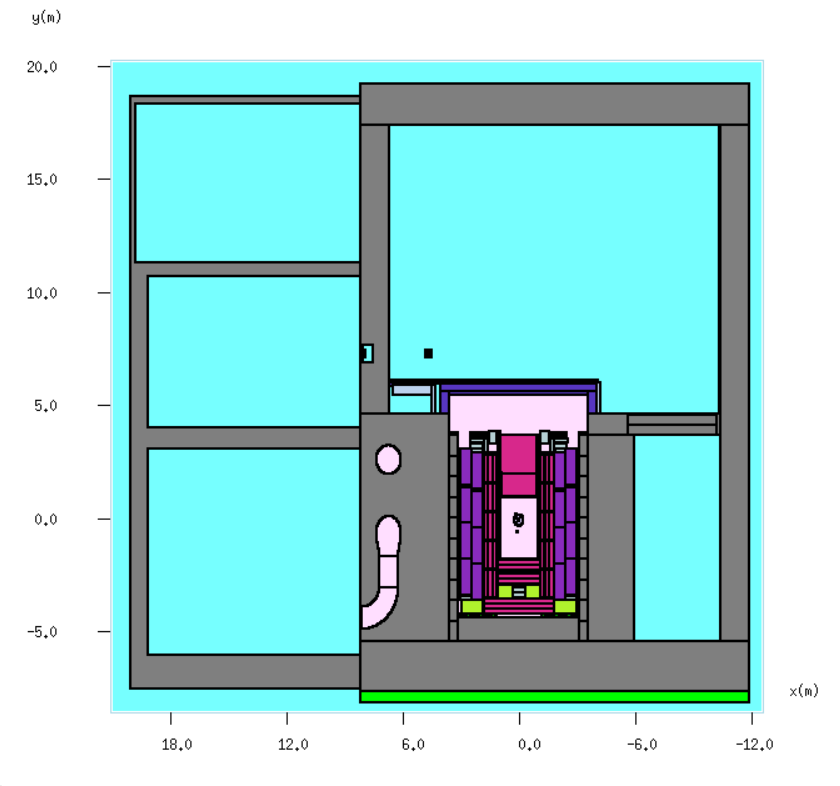 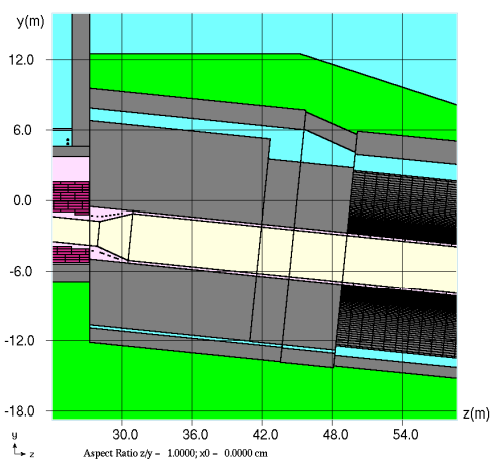 Target
Hall
Decay 
Pipe
5
09.21.22
S.D. Reitzner, et. al  | LBNF Radiation Safety Issues
Prompt Dose
7 ft thick ceiling
5 ft thick walls
10 mrem/year from entire lab at site boundary.
0.25 mrem/hr  for rad worker
50 μrem/hr for non rad workers
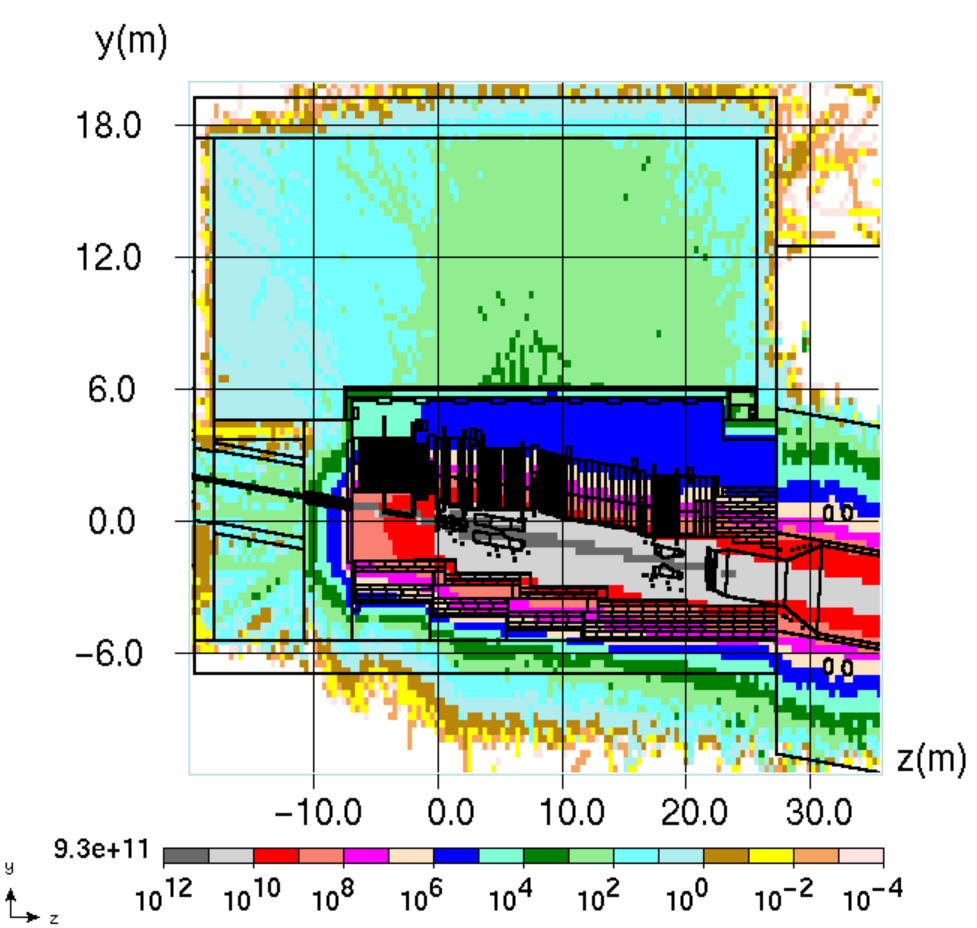 166 mrem/hr
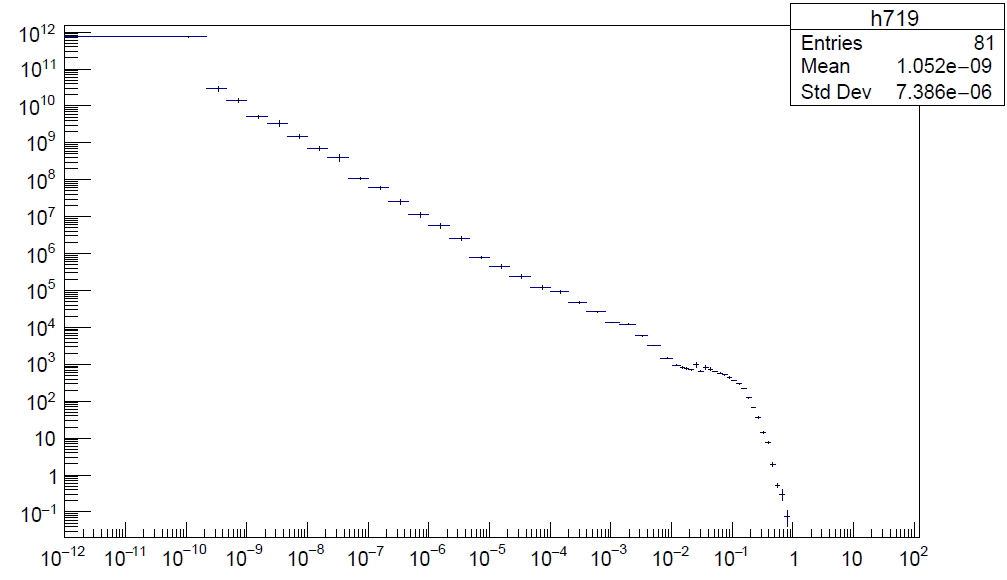 Neutrons/GeV/cm2/s
mrem/hr
No access during operation.
Energy (GeV)
6
09.21.22
S.D. Reitzner, et. al  | LBNF Radiation Safety Issues
Prompt Dose at Nitrogen Handling Room Level
Y = 0 m
2.5 mrem/hr
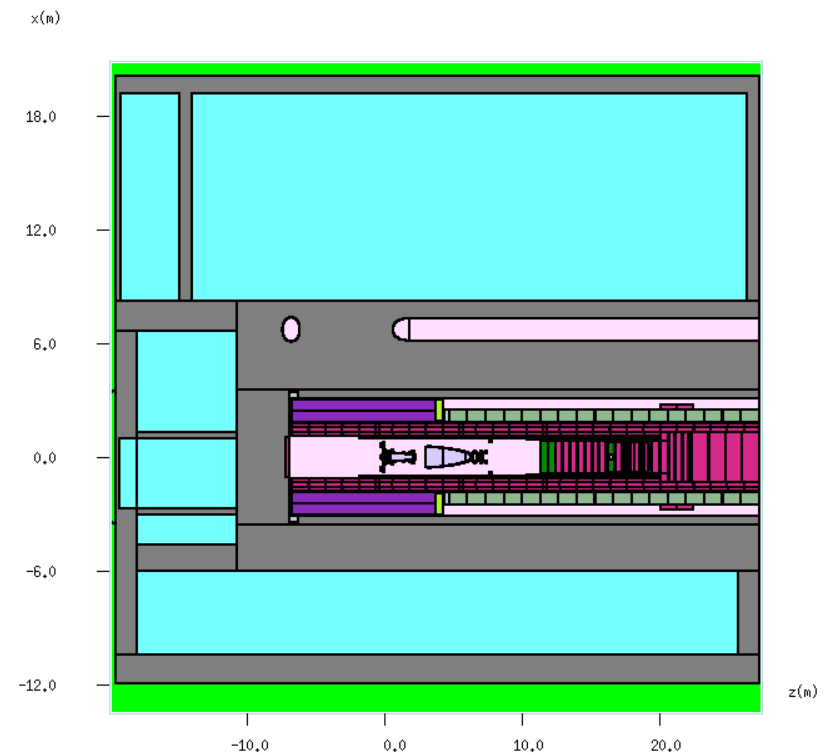 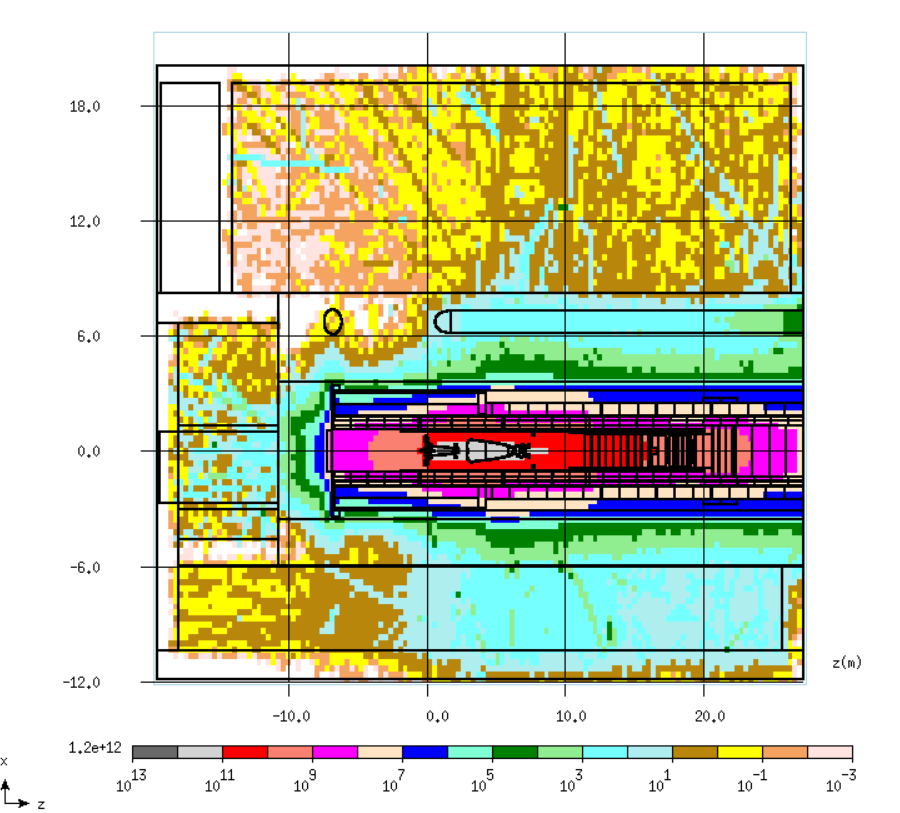 Nitrogen handling 
room (NHR)
Morgue
Pretarget
mrem/hr
53 mrem/hr
86 mrem/hr
No access in pretarget
or NHR during beam on
7
09.21.22
S.D. Reitzner, et. al  | LBNF Radiation Safety Issues
Prompt Dose at Battlement Level
Access 
Corridor
Y = 4.9 m
54 μrem/hr
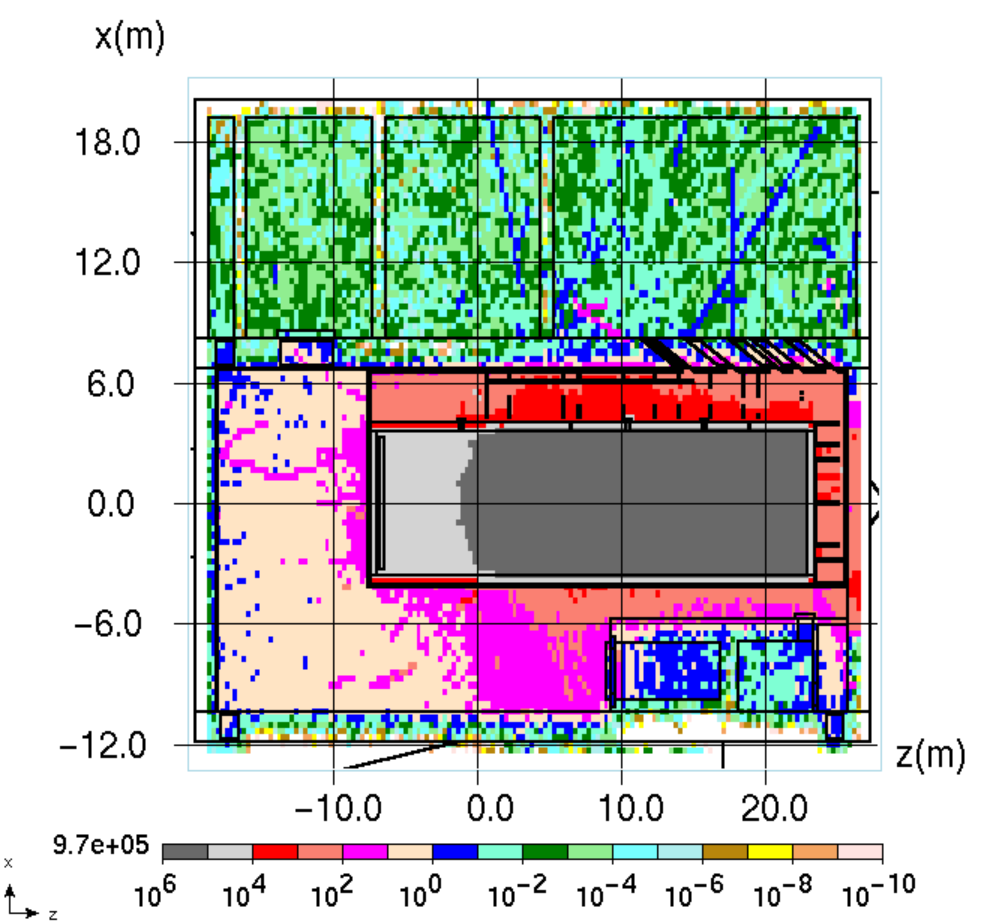 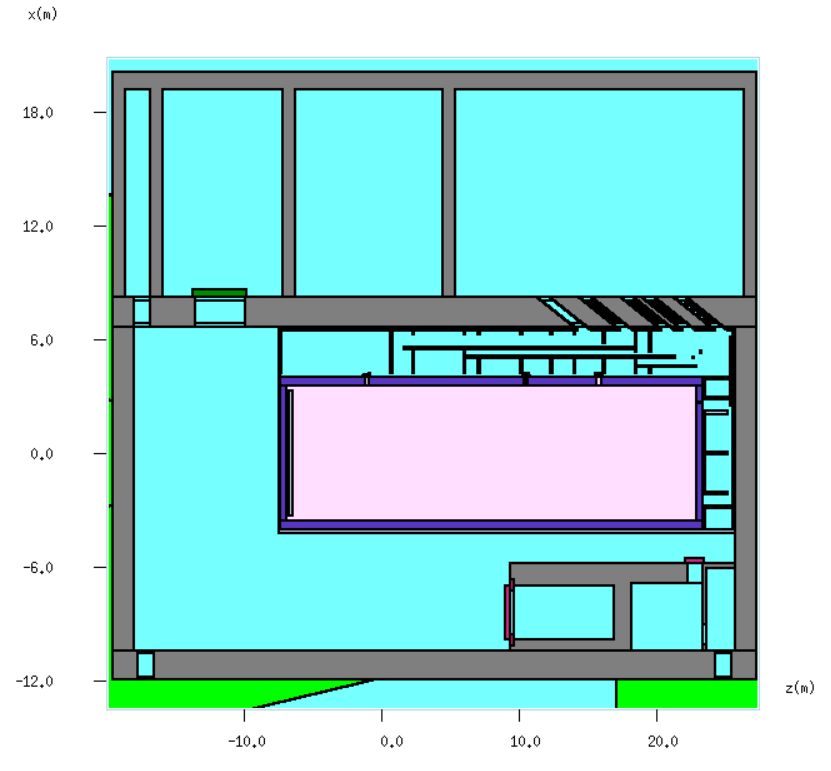 Power 
Supply
Radioactivate 
Water (RAW)
N2 fill
Borated 
poly cover
mrem/hr
Work Cell
Battlement
Rad worker access  to 
support rooms except RAW
y = 4.9 m
8
09.21.22
S.D. Reitzner, et. al  | LBNF Radiation Safety Issues
Residual Dose
<200 mrem/hr top 
of shield pile
150 mrem/hr max 
on concrete blocks
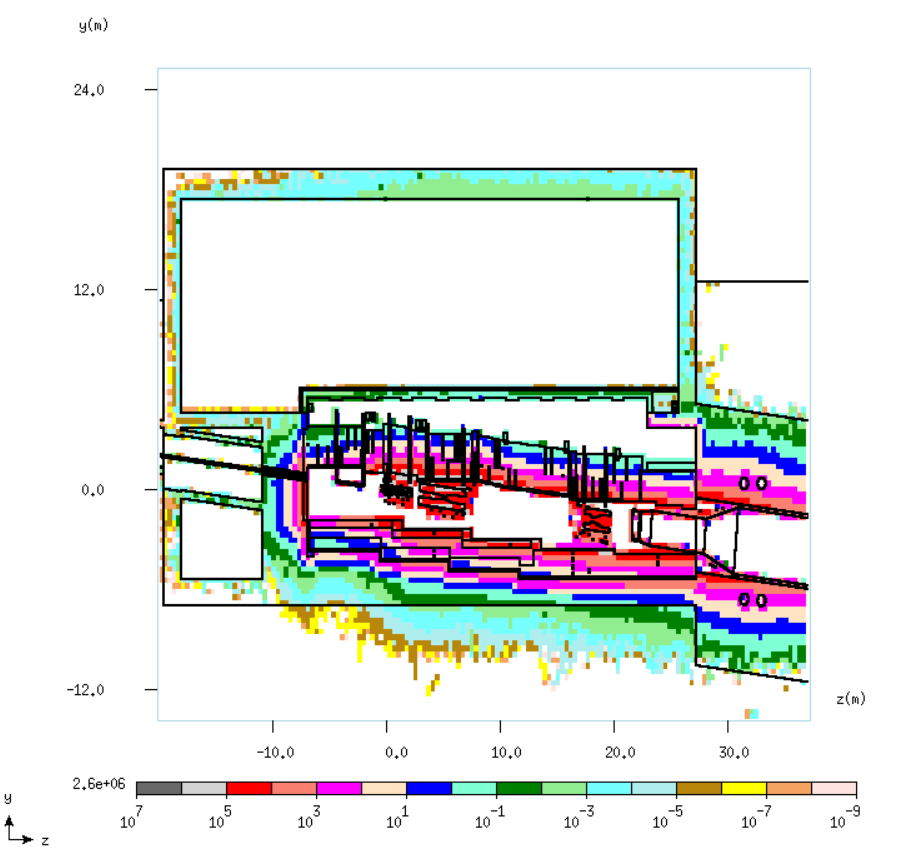 230 mrem/hr 
max top of steel
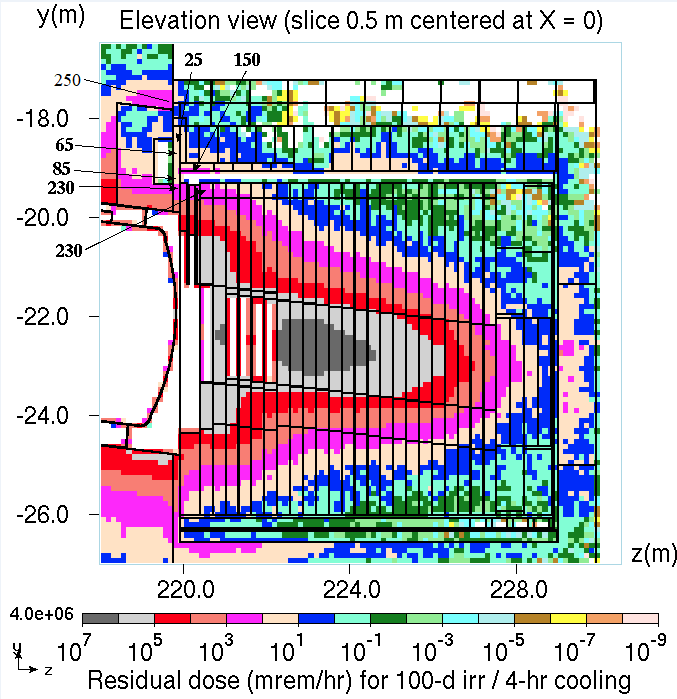 100-d irr/4-hr cooling
mrem/hr
200 rem/hr max
t-blocks
800 rem/hr max
cooling panels
9
09.21.22
S.D. Reitzner, et. al  | LBNF Radiation Safety Issues
Remote Handling and Storage
Work cell is designed for 4000 rad/hr on contact object.
2000 R/hr activity estimated for Horn B or Horn A and target
Work cell and morgue located in target hall.
Target hall will be shielded enough to handle unshielded moves.
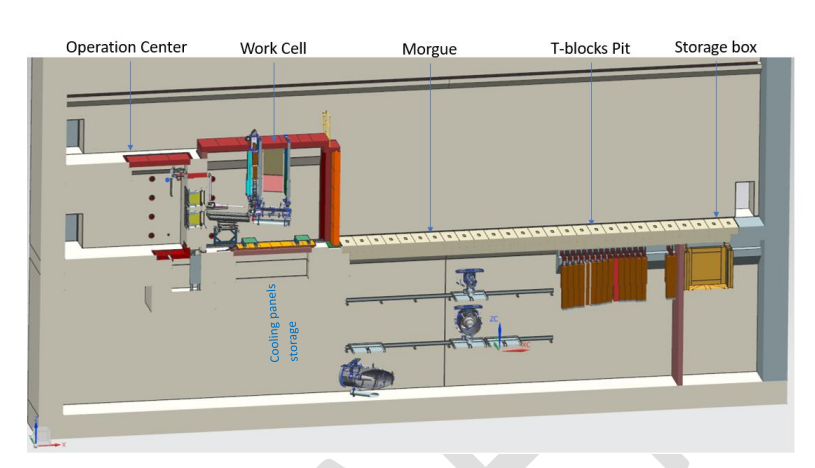 10
09.21.22
S.D. Reitzner, et. al  | LBNF Radiation Safety Issues
Ground Water Protection for Target Hall
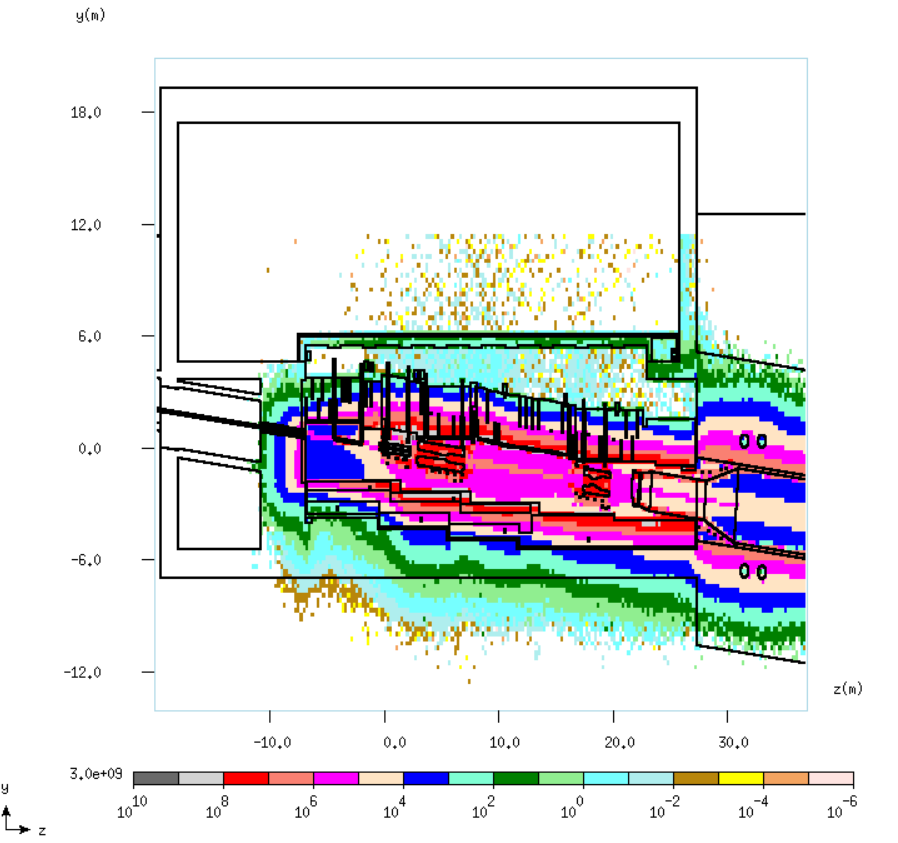 Federal surface water limits:
3H < 2600 pCi/mL
22Na < 16 pCi/mL
Potential transmission to ground water via support piles. 
Shield to meet groundwater limit.
Groundwater limit below limit of detection
3H     <1 pCi/mL
22Na  <0.04 pCi/mL
Underdrain system to reduce buildup.
stars cm-3s-1
11
09.21.22
S.D. Reitzner, et. al  | LBNF Radiation Safety Issues
Ground Water Protection Absorber Hall
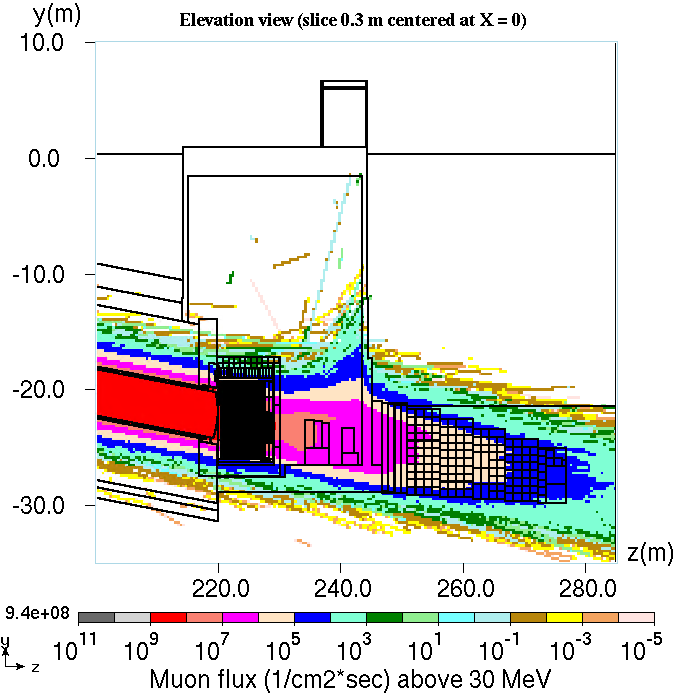 Shield to meet groundwater limit. 
Steel kern downstream to protect from muons
170’ length
10’ diameter
Barrier to prevent tritium diffusing from shielding into environment.
Monitoring wells to be used to detect any contamination.
12
09.21.22
S.D. Reitzner, et. al  | LBNF Radiation Safety Issues
Air Activation
Air emission permit of 0.1 mrem/year annual sitewide release (EPA) 
LBNF annual release goal to be < 30 μrem/year to the public.
Nitrogen cooling for the target hall and decay pipe will maintain LBNF air releases within budget.
Maintain negative pressure in areas of activated air.
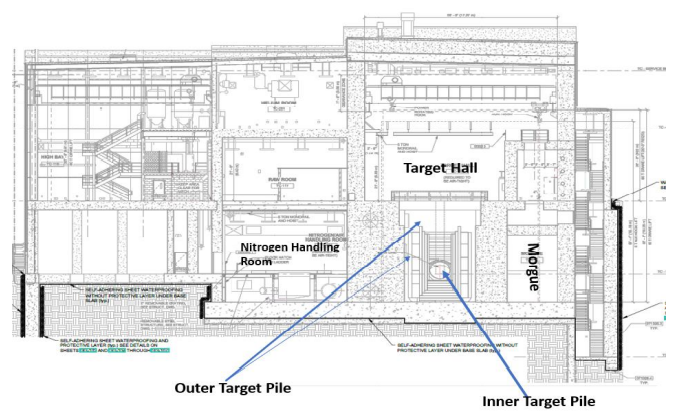 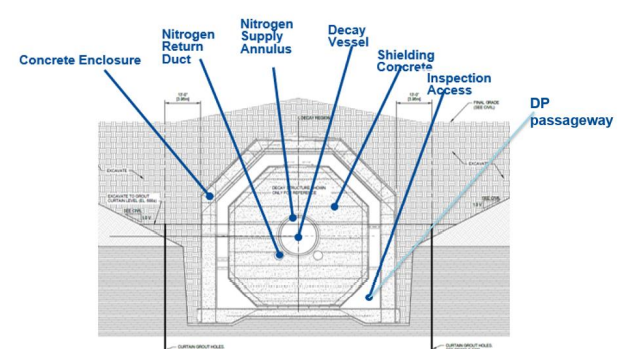 13
09.21.22
S.D. Reitzner, et. al  | LBNF Radiation Safety Issues
Air Release Path
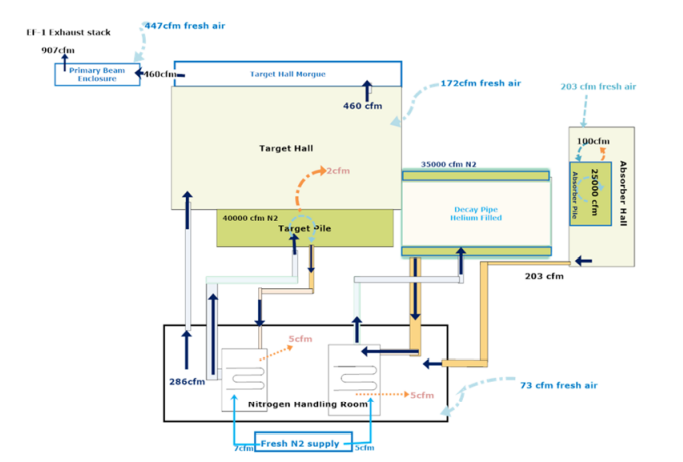 14
09.21.22
S.D. Reitzner, et. al  | LBNF Radiation Safety Issues
Total Air Releases
0.49% FNAL Site Limit
Tritium from other sources
Total release:
30.66%  of 
FNAL Site Limit
28.25% of 
FNAL Site 
Limit
15
09.21.22
S.D. Reitzner, et. al  | LBNF Radiation Safety Issues
Wait Time Access Due to Activated Air
16
09.21.22
S.D. Reitzner, et. al  | LBNF Radiation Safety Issues
Conclusion
Appropriate selection of shielding to maintain prompt dose below limits set by FNAL policy.  
Model for 120 GeV, 2.4 MW operation.
Shielding and underdrains will be used to maintain concentration of radioactive isotopes below regulatory limits for surface and ground water.
Morgue and work cell in target hall to allow for unshielded moves.
Use of nitrogen for cooling and long transit times in ventilation to maintain activated air releases below regulatory limit.
17
09.21.22
S.D. Reitzner, et. al  | LBNF Radiation Safety Issues